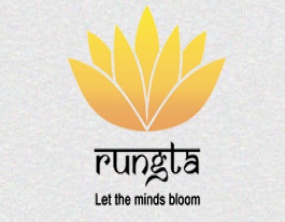 RUNGTA COLLEGE OF DENTAL    SCIENCES & RESEARCHANTIBIOTIC USED IN DENTISTRYDepartment of Pharmacology